認識流感疫苗
         和抗病毒藥劑
藥學部
劉采艷
2023. 5. 13
Influenza vaccine
        流感疫苗
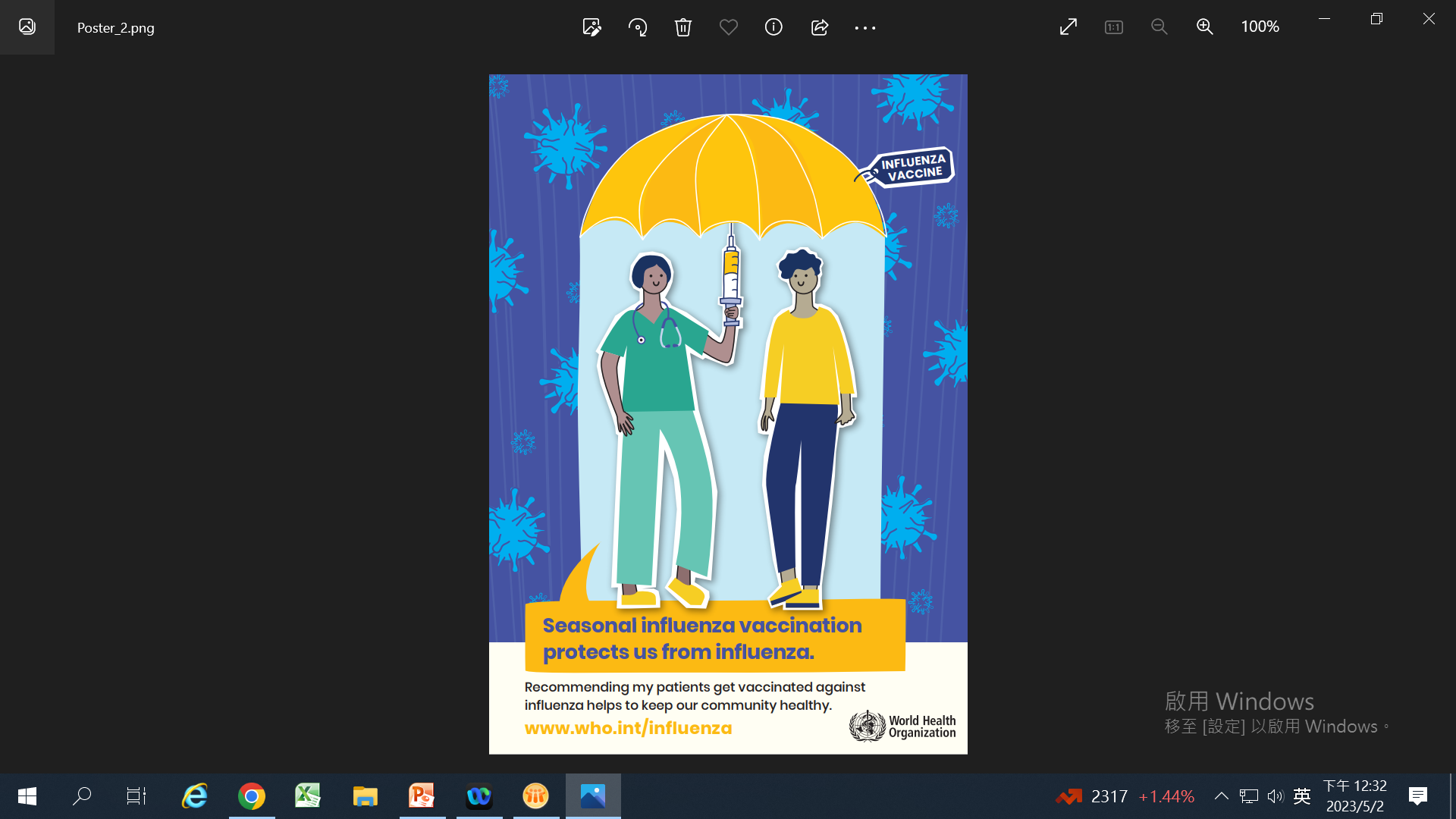 誰需要流感疫苗?
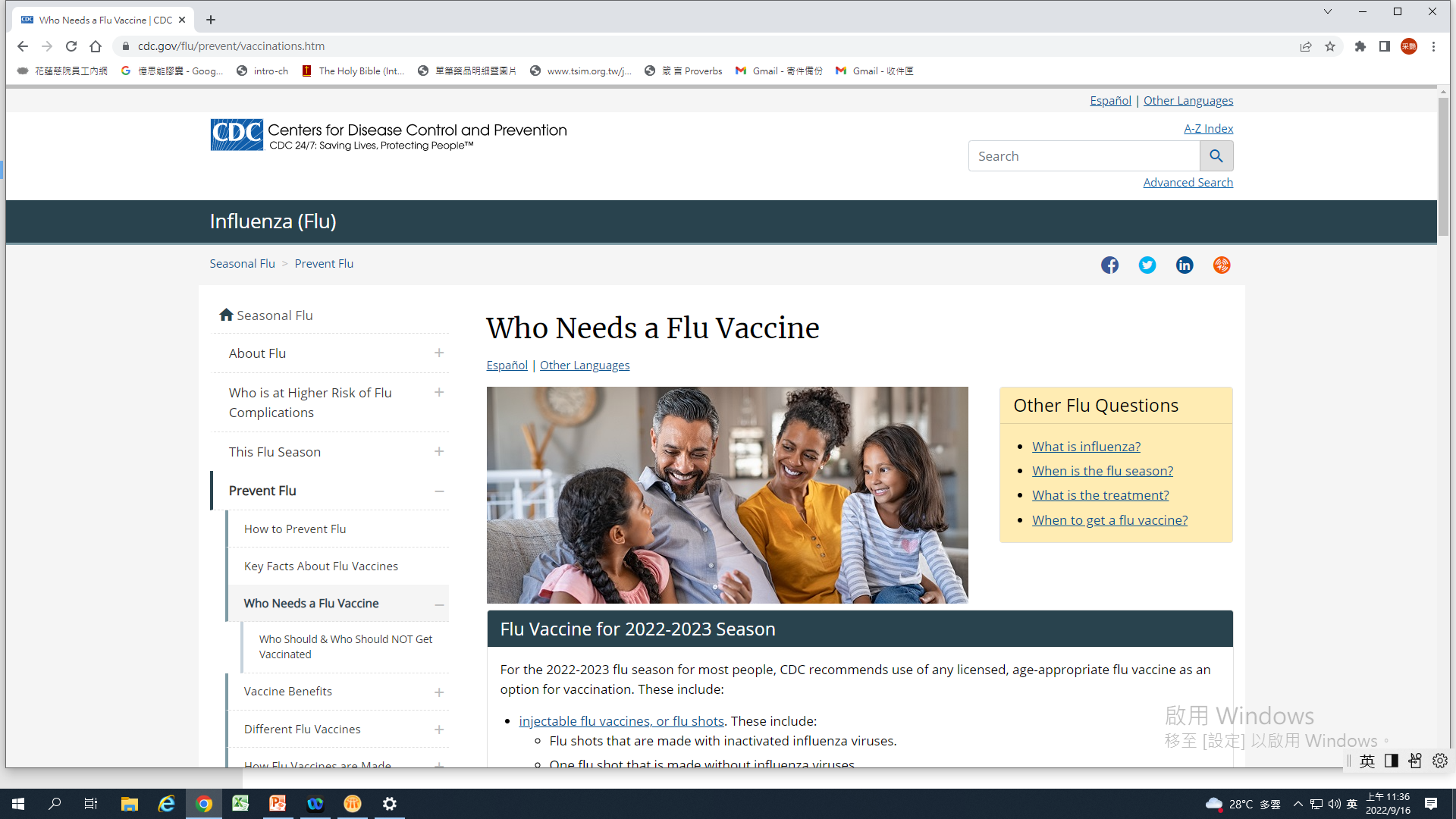 6 個月以上嬰幼兒及成人都應該在每個季節接種流感疫苗，極少數例外。接種疫苗對於流感嚴重併發症高風險人群尤為重要。
流感疫苗接種有重要好處。可以減少流感疾病、醫生就診以及因流感而錯過的工作和學校，並防止與流感相關的住院和死亡。
優先接種季節性流感疫苗
COVID-19 流行期間，
     WHO建議優先接種季節性流感疫苗人群：
 最優先：
衛生工作者
老年人
優先（排名不分先後）：
孕婦
患有特定慢性病的人
6-59個月的兒童
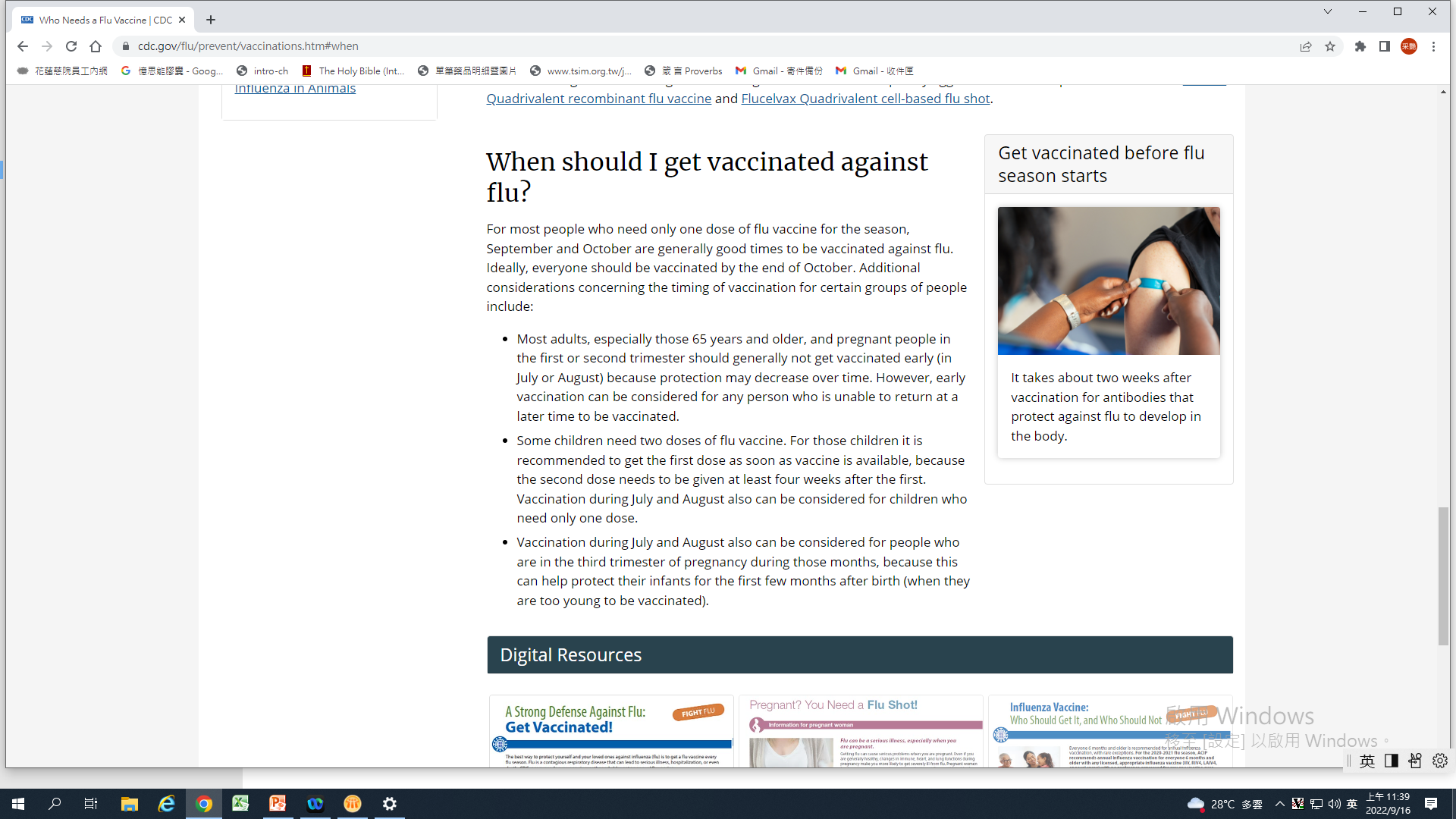 何時該施打流感疫苗?  每年的9月和10月是最佳時機，並應於10月以前完成接種。
1.大多數成年人，尤其是 65 歲及以上的成年人，以及孕早期或中期的孕婦通常不應提前（7 月或 8 月）接種疫苗，因為保護可能會隨著時間的推移而減少。但是，對於無法在以後返回接種疫苗的任何人，可以考慮早期接種疫苗。
2.有些孩子需要接種兩劑流感疫苗。對於這些兒童，建議在疫苗可用後立即接種第一劑，因為第二劑需要在第一劑後至少四個星期接種。對於只需要一劑的兒童，也可以考慮在 7 月和 8 月接種疫苗。
3.7 月和 8 月期間處於妊娠晚期的人也可以考慮接種疫苗，因為這有助於在嬰兒出生後的頭幾個月（當他們太小而不能接種疫苗時）保護他們的嬰兒。
流感疫苗的研發歷史
流感疫苗的製程
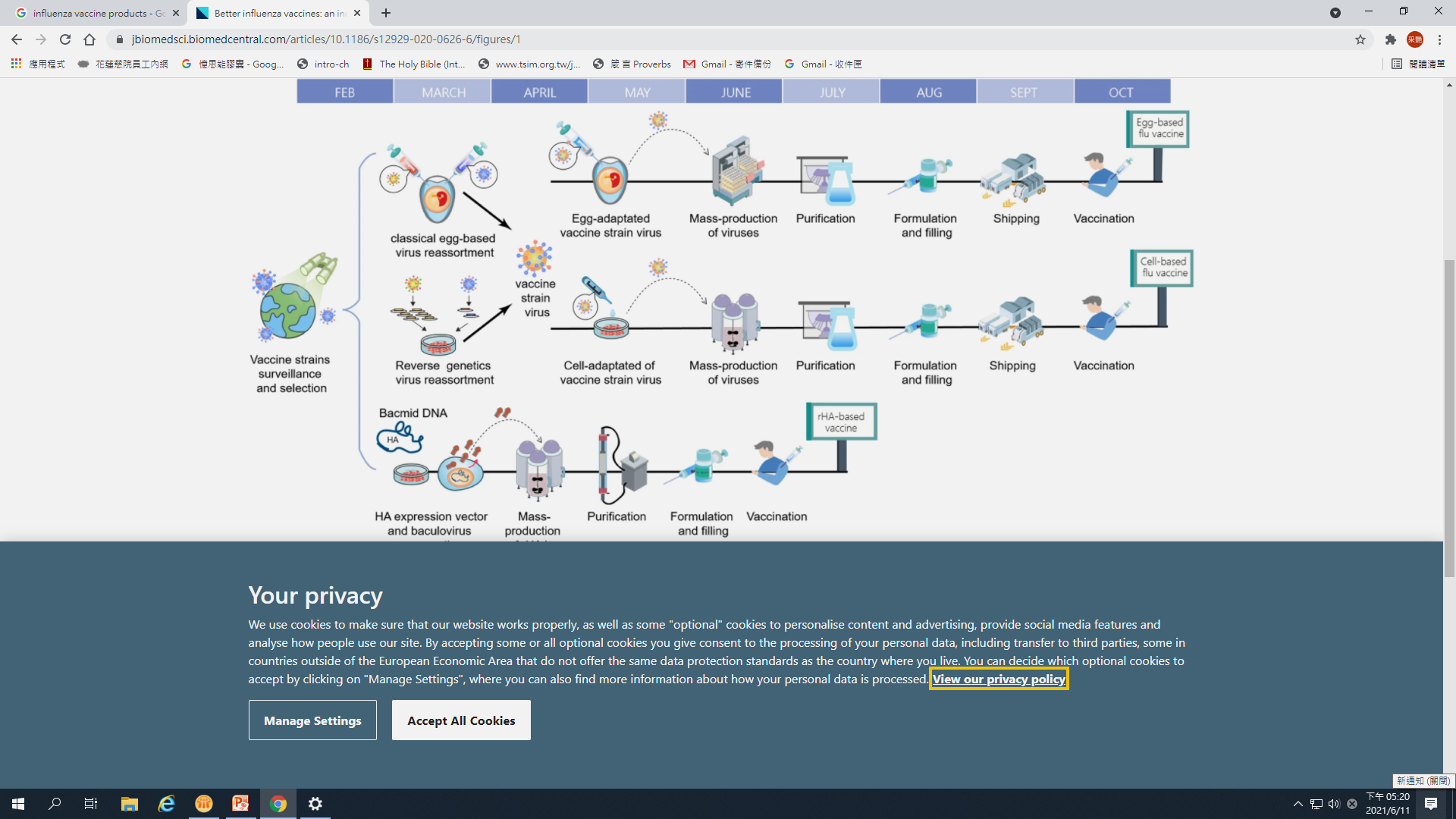 [Speaker Notes: 基因重組:利用桿狀病毒感染昆蟲(節肢動物)，在昆蟲細胞中重組凝血蛋白(HA)的原理，作為生產流感病毒的載具。
Virus reassortment: 病毒重組]
WHO疫苗產品類型
Inactivated Influenza Vaccine；IIV (不活化疫苗)
     雞蛋培養疫苗
     細胞培養疫苗
      基因重組疫苗
     標準劑量
     65 歲以上高劑量
     65 歲以上含佐劑 
 Live-Attenuated Influenza Vaccines (LAIV ；減毒或弱化活病毒)
    鼻腔噴霧疫苗
流感疫苗的賦形劑
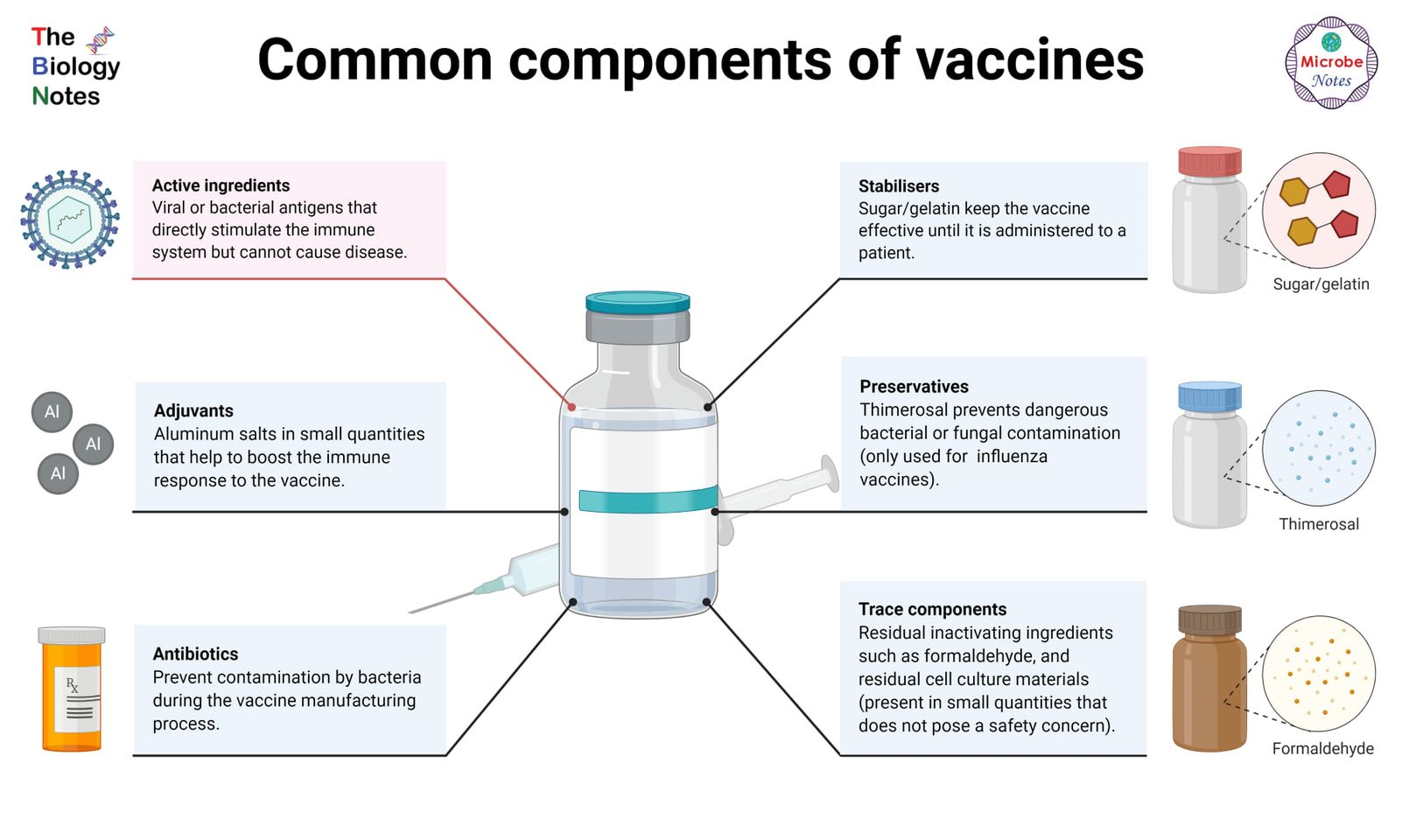 流感病毒株的命名方式
--以2002福建流感病毒為例
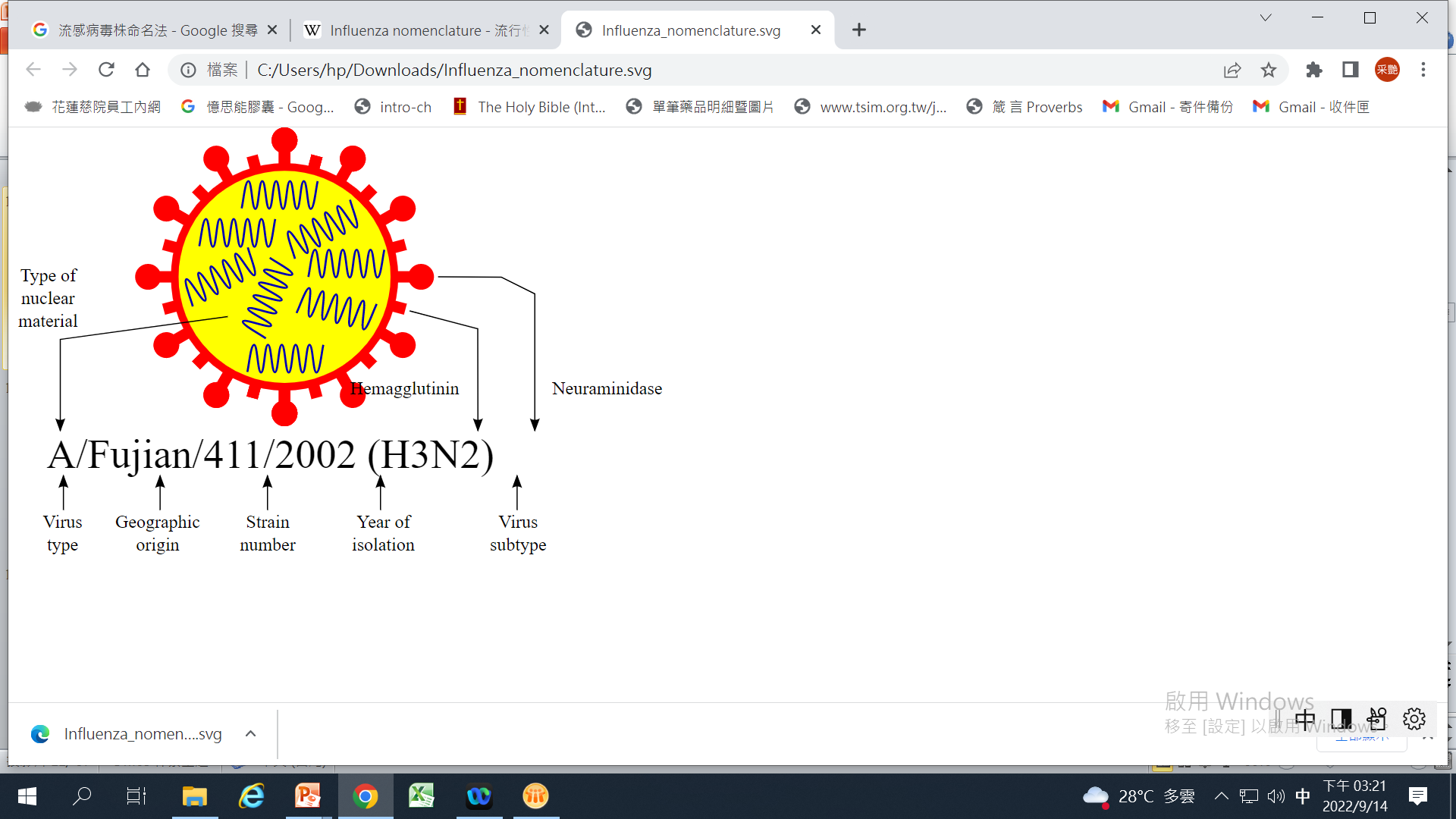 WHO：2023- 2024   Northern hemisphere influenza season
Egg-based vaccine composition recommendations:
（一） A/Victoria/4897/2022 (H1N1)pdm09 -like virus
（二） A/Darwin/9/2021 (H3N2) - like virus
（三） B/Austria/1359417/2021（B/Victoria  lineage)-like virus
（四） B/Phuket/3073/2013（B/Yamagata lineage)-like virus  

Cell- or recombinant-based vaccine composition recommendations:
（一） A/Wisconsin/67/2022 (H1N1)pdm09 -like virus
（二）A/Darwin/6/2021 (H3N2)-like virus
（三）B/Austria/1359417/2021 (B/Victoria lineage)-like virus
（四）B/Phuket/3073/2013 (B/Yamagata lineage)-like virus
三價和四價的差別
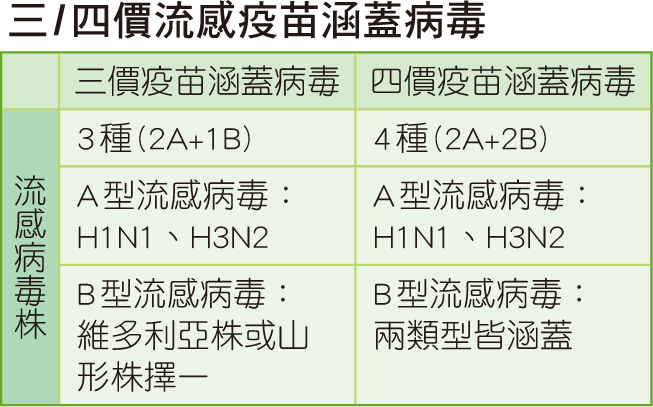 流感疫苗的安全性及副作用
流感疫苗是由死病毒製成的不活化疫苗，不會因為接種流感疫苗而感染流感。
接種後可能會有注射部位疼痛、紅腫，少數的人會有全身性的輕微反應，如發燒、頭痛、肌肉酸痛、噁心、皮膚搔癢、蕁麻疹或紅疹等，ㄧ般會在發生後1至2天內自然恢復。
使用抗血小板或抗凝血藥物（如Aspirin、Warfarin、Clopidogrel、Ticlopidine）者多為罹患流感之高風險群，若無禁忌症，建議仍應接種流感疫苗，惟醫師應列入問診事項，於接種時使用23號或直徑更小的針頭，施打後於注射部位加壓至少2分鐘，並觀察是否仍有出血或血腫情形。
2023~2024 influenza in Taiwan
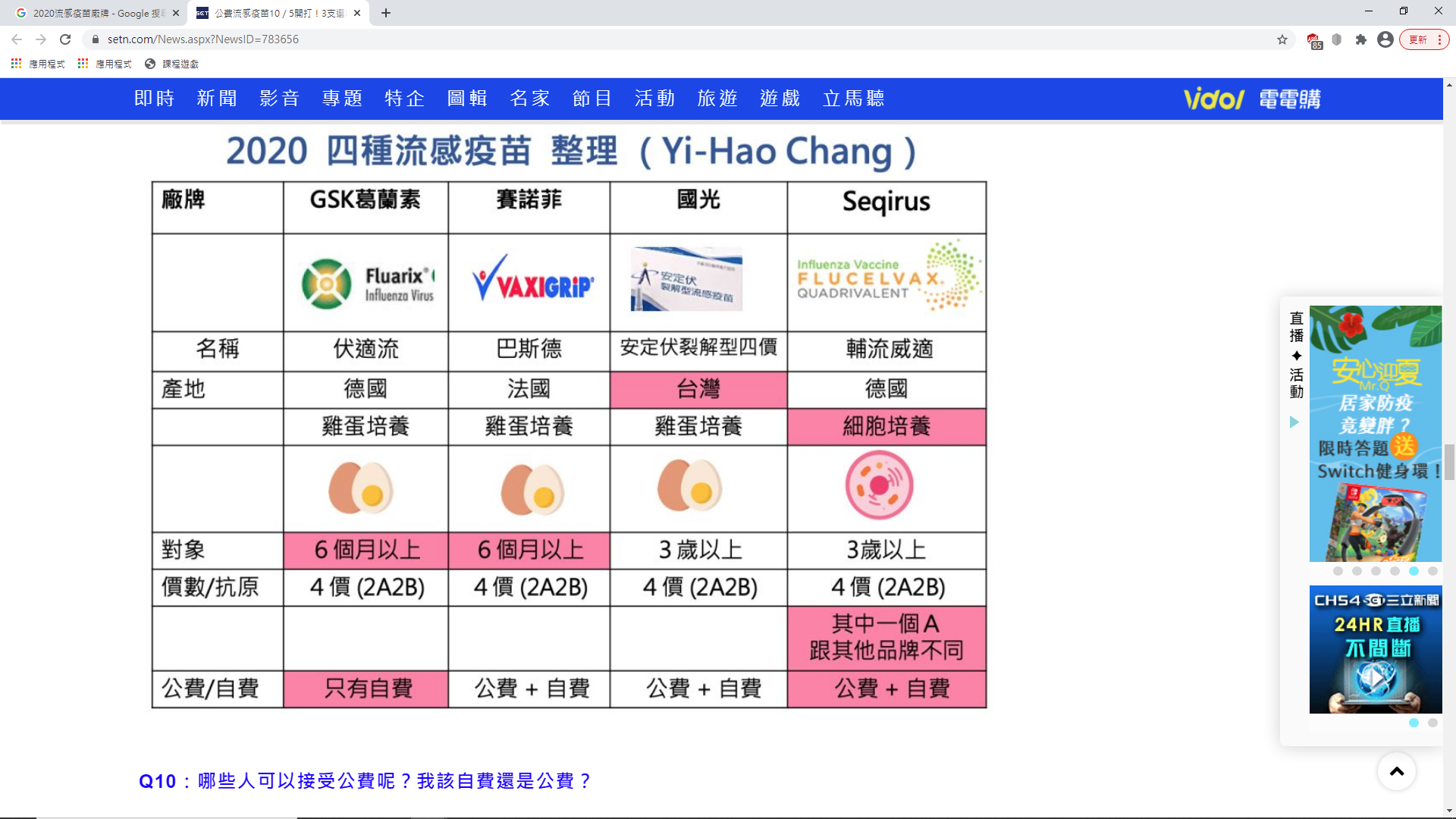 台灣東洋
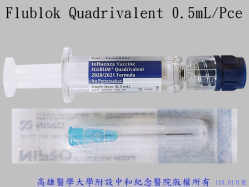 Flublok
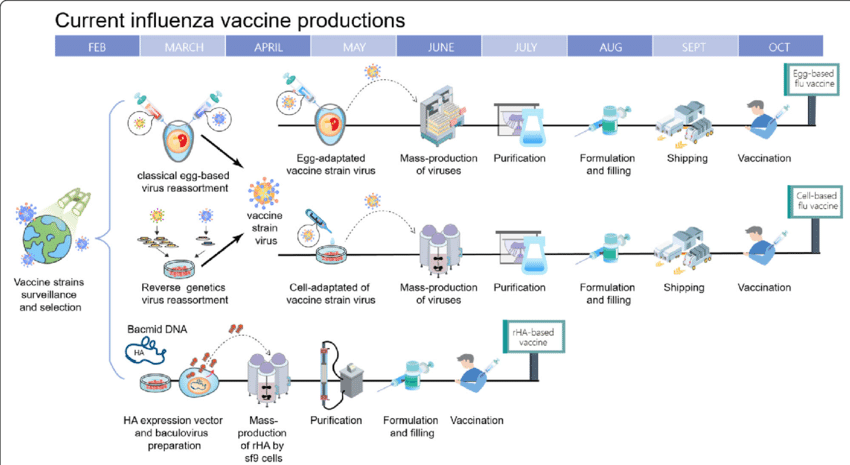 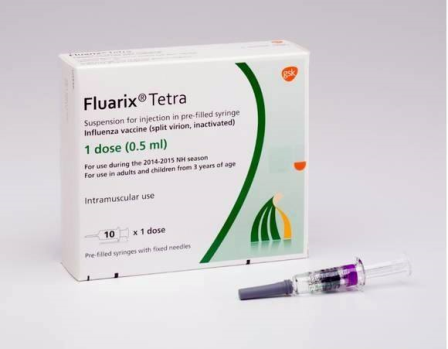 Fluarix Tetra與其他疫苗併用
與肺炎球菌多醣疫苗同時給藥：
在臨床研究 D-QIV-010 中， 356 名 50 歲以上有流感和肺炎球菌疾病並發症風險的成年人，受試者同時或單獨接受 Fluarix Tetra 和 23 價肺炎球菌多醣疫苗 (PPV23)。對於在預先指定的初步分析中評估的 PPV23 中的所有四種 Fluarix Tetra 疫苗株和六種肺炎球菌血清型（1、3、4、7F、14 和 19A），兩個治療組之間的免疫反應不差。基於對另外六種肺炎球菌疫苗血清型（5、6B、9V、18C、19F 和 23F）的描述性分析，各組之間的免疫反應相當，91.7% 至 100% 和 90.7% 至 100% 的受試者獲得血清保護分別在單獨和同時給藥組中針對這些血清型的抗體水平。
與佐劑帶狀皰疹疫苗（Shingrix）同時給藥：
在臨床研究 Zoster-004 中，828 名 50 歲以上的成年人隨機接受 2 劑 Shingrix，間隔 2 個月，在第一劑時同時給藥 (N=413) 或與一劑非同時給藥 (N=415) Fluarix Tetra。對每種疫苗的抗體反應是相似的，無論是同時施用還是非同時施用。此外，在 HI 抗體 GMT 方面，Fluarix Tetra 中包含的所有四種菌株都證明了伴隨和非伴隨給藥之間的免疫學非劣效性。
所有公費流感疫苗都可以同時和肺炎鏈球菌疫苗施打
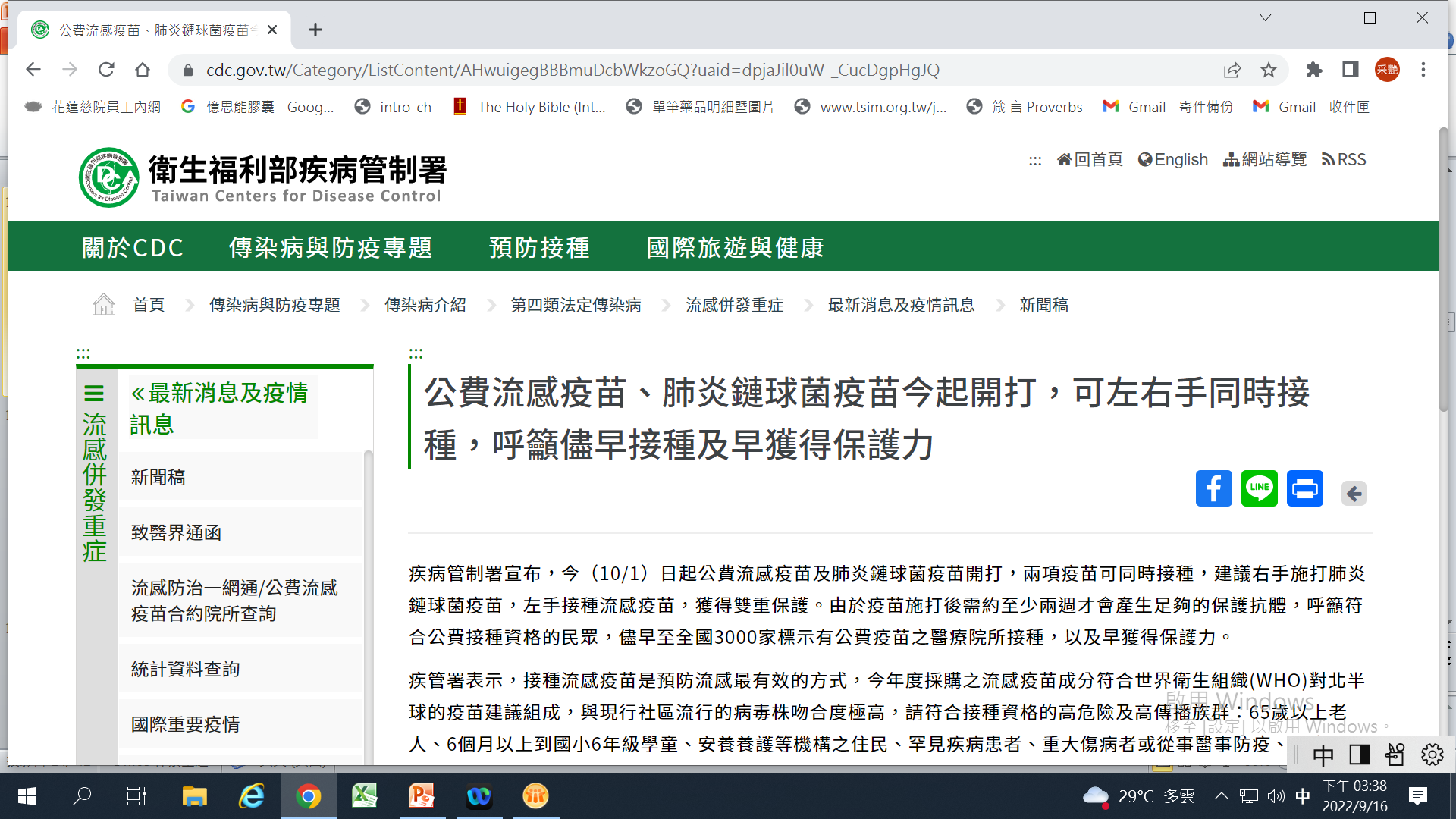 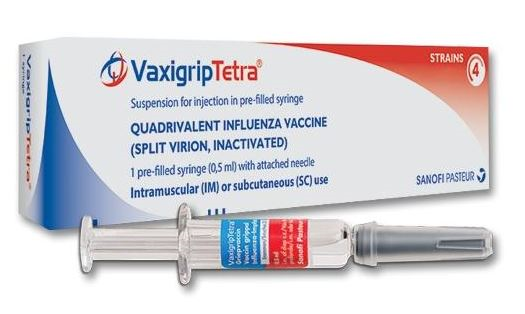 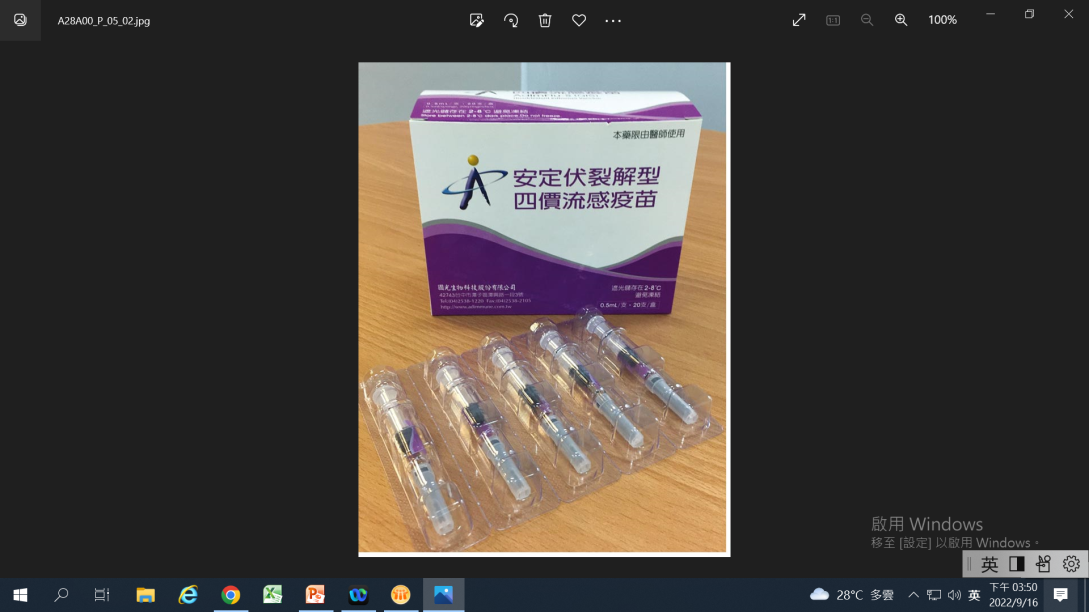 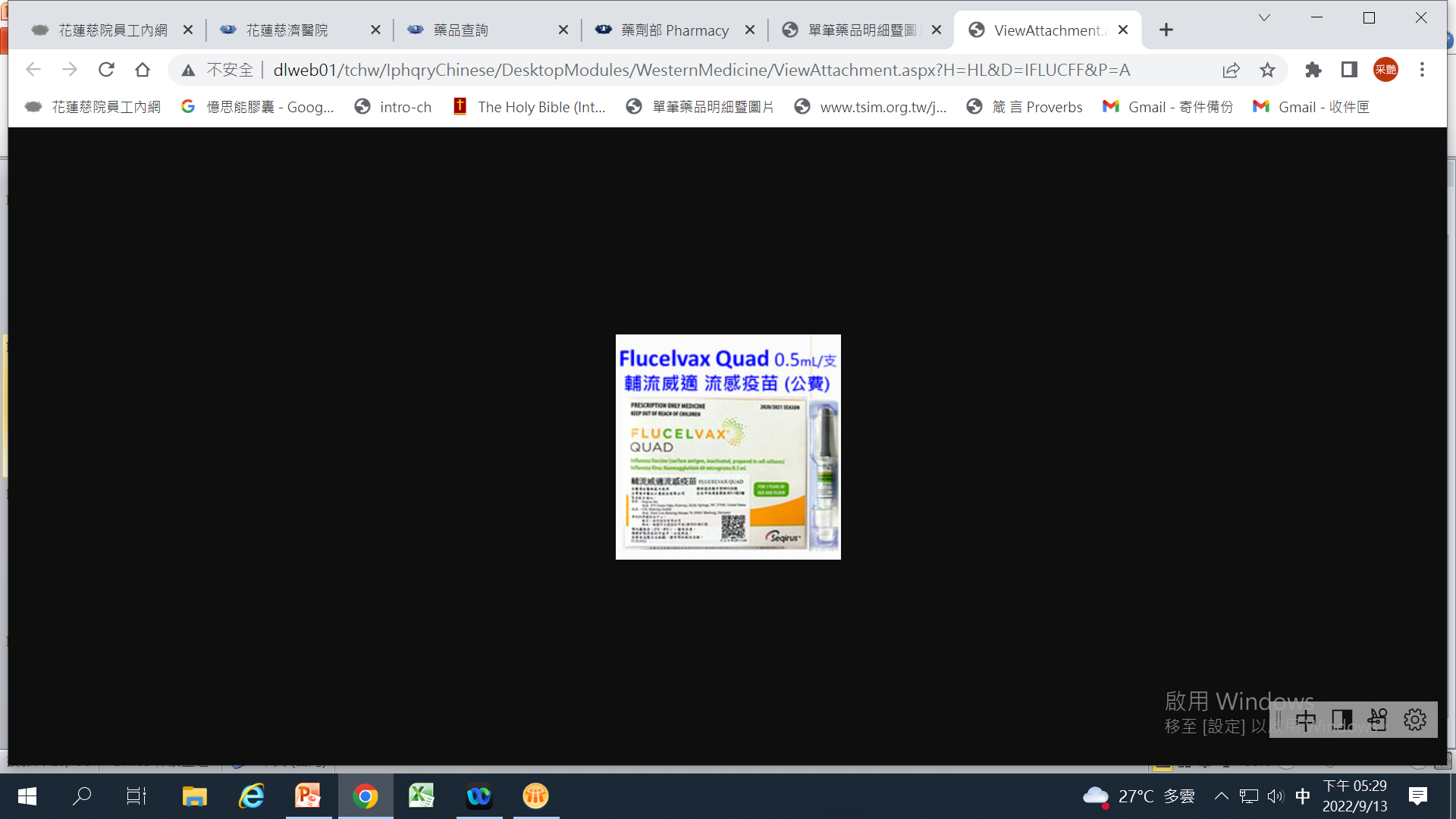 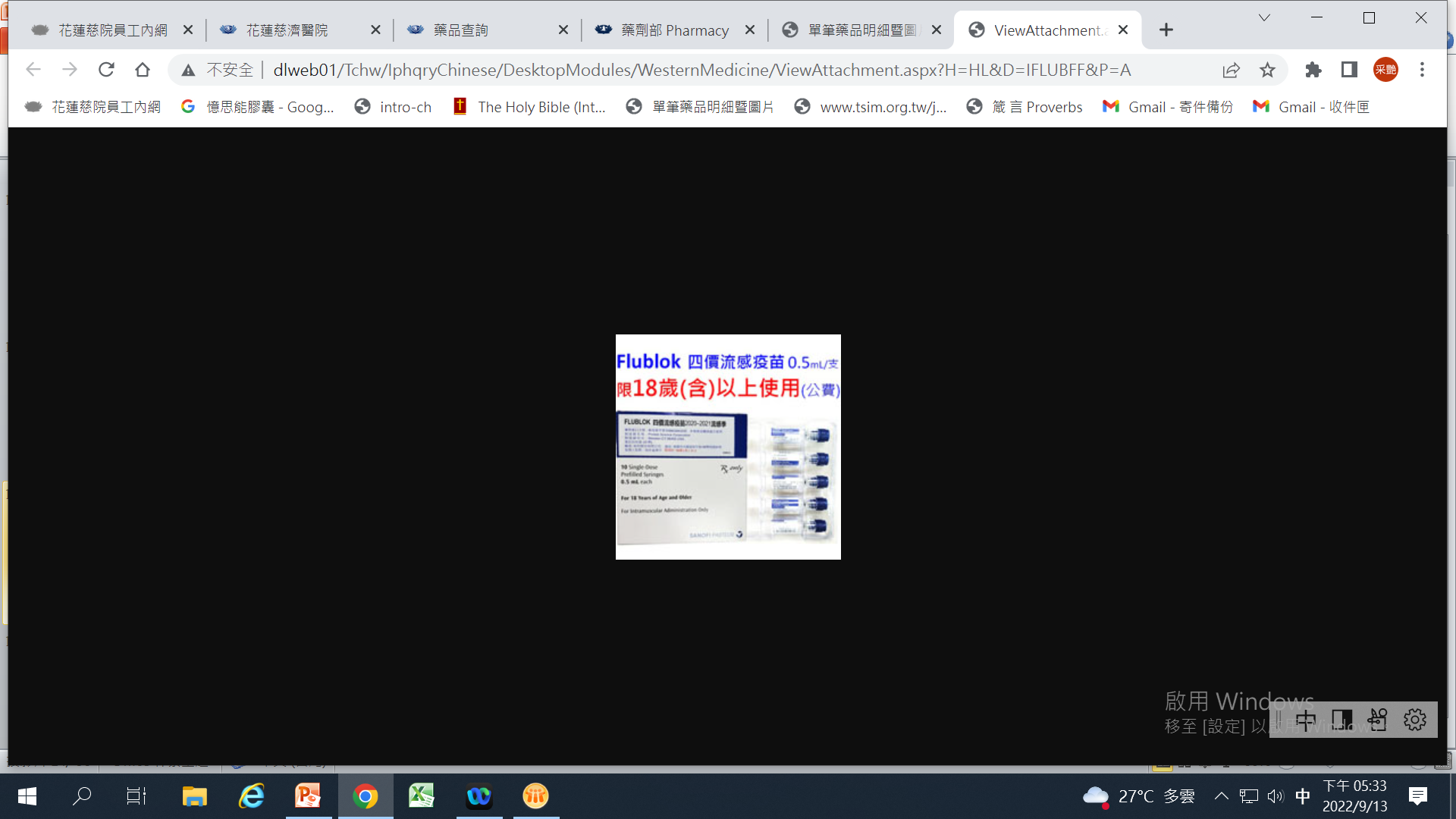 Live-Attenuated Influenza Vaccines
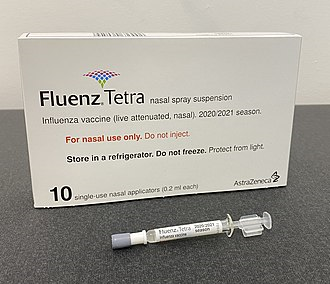 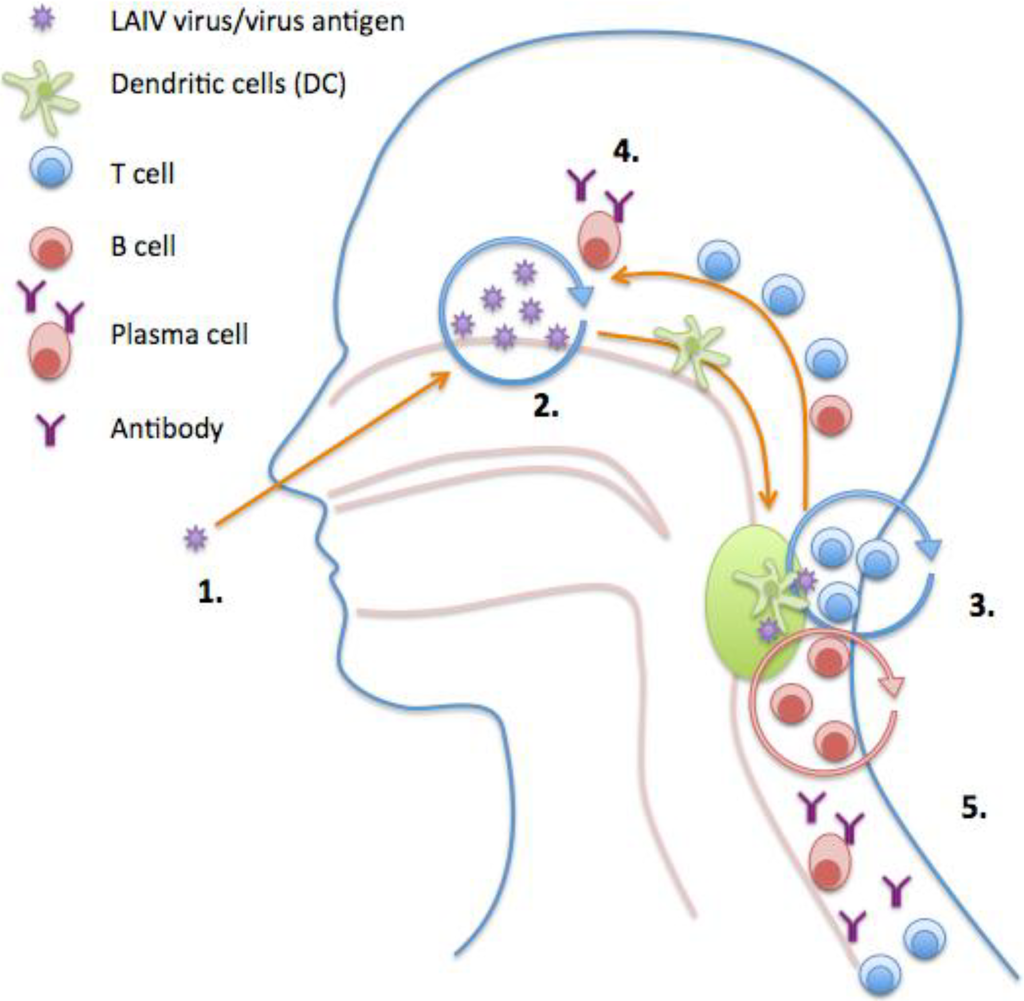 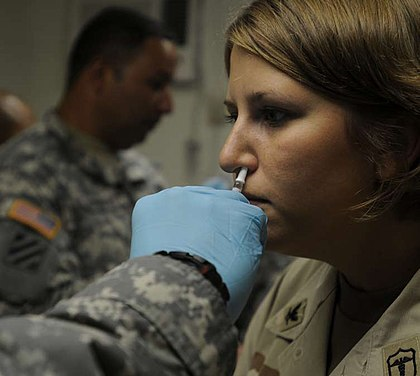 2022~2023國內公費疫苗實施對象
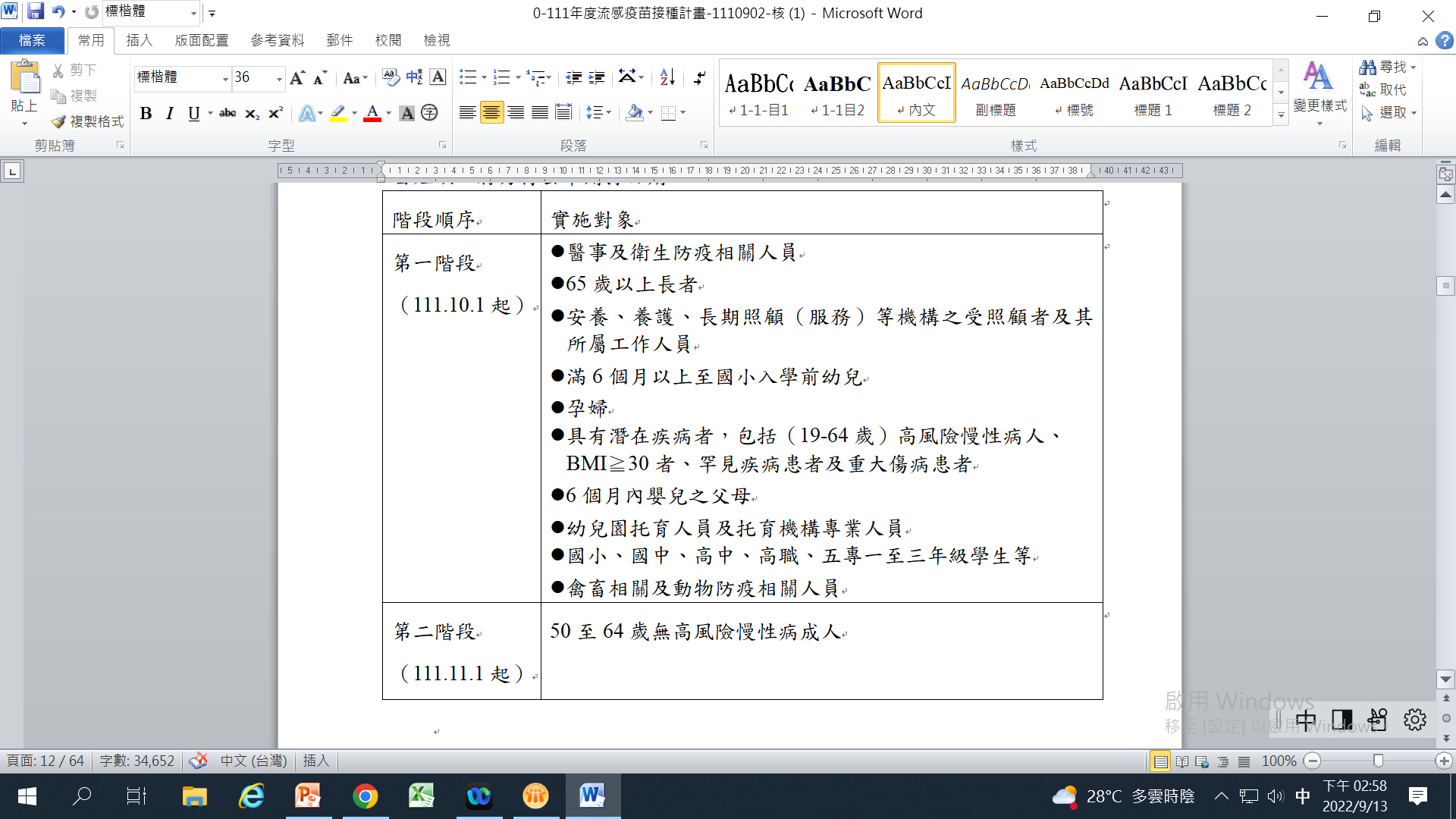 Influenza 
antiviral drugs
What are the benefits of antiviral drugs?
Treatment (A & B) 
Prevention 
Post-exposure prevention
Group infection control
What You Should Know About Flu Antiviral Drugs/CDC
What are the benefits of antiviral drugs?
在流感開始後盡快使用，治療效果最佳。
在患流感症狀的兩天內開始治療時，抗病毒藥物可以減輕發燒和流感症狀，生病時間縮短約一天。
可以降低發生並發症的風險，例如兒童的耳部感染，需要抗生素的呼吸道併發症以及成年人的住院治療
對於有嚴重流感並發症高風險的人，早期使用抗病毒藥物治療可已明顯減緩病情，甚至不需要住院。
對於流感住院的成年人，有研究報告證實，抗病毒藥劑可以降低死亡風險。
What You Should Know About Flu Antiviral Drugs/CDC
Antiviral Drugs
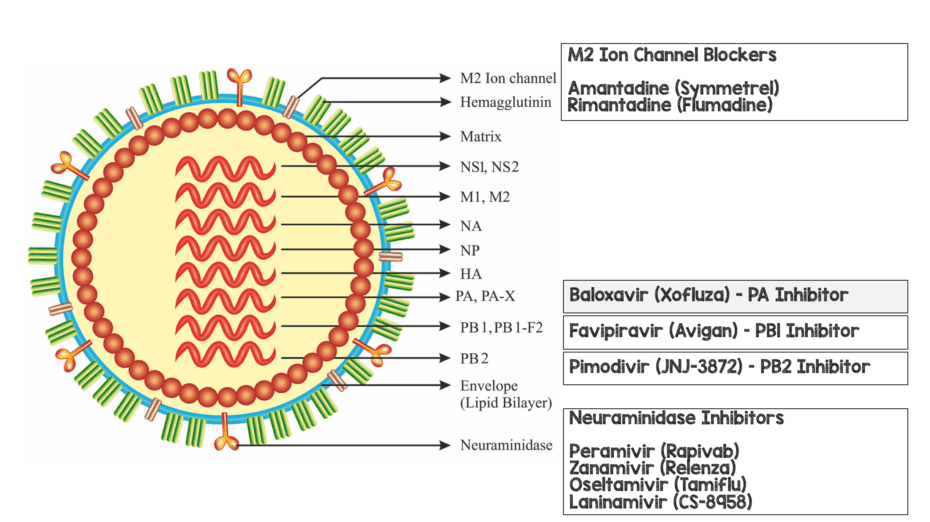 抗流感抗病毒藥 (Ⅰ)---- M2 蛋白質抑制劑
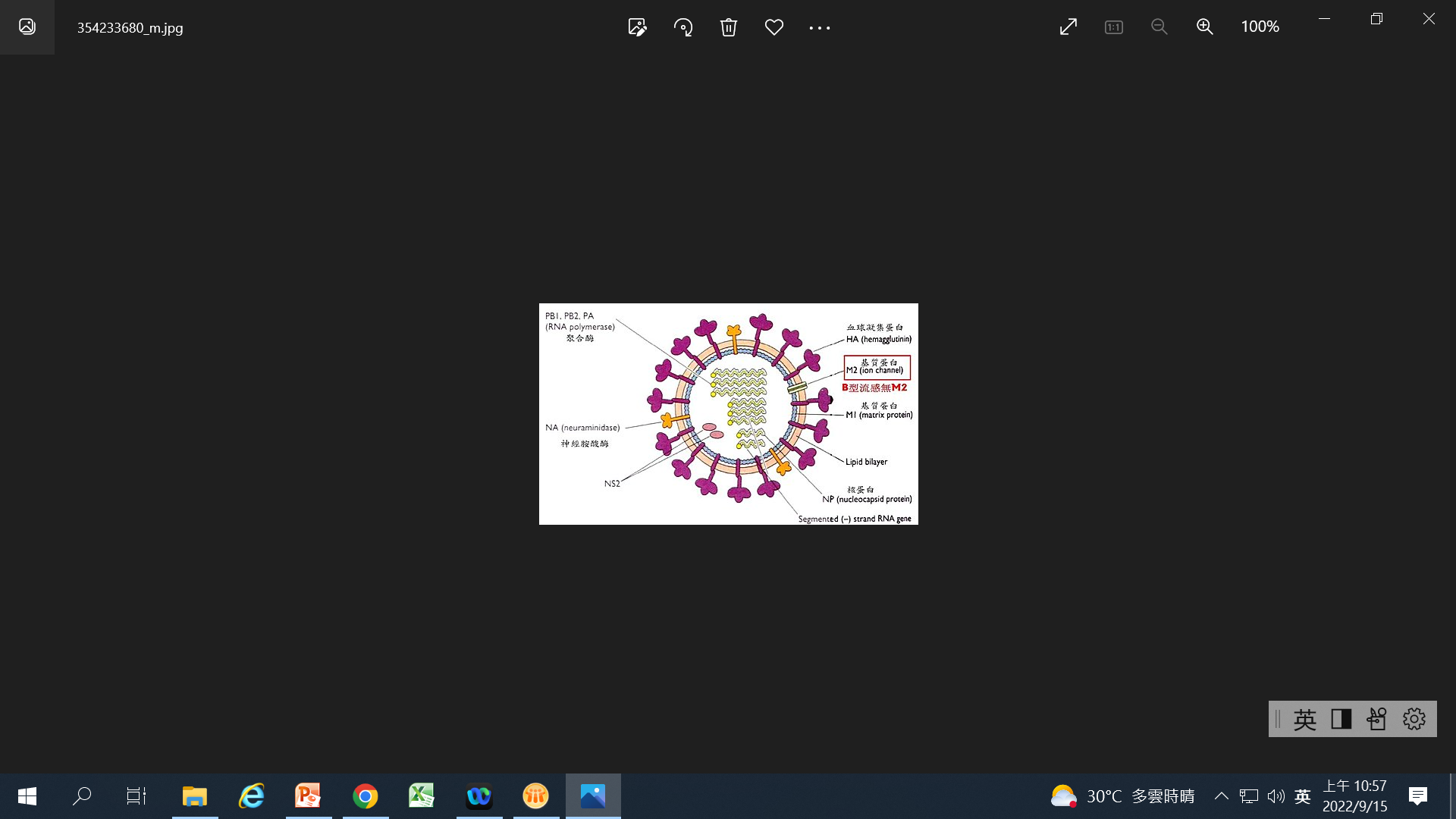 當病毒進入氫離子通道後，就會去殼(uncoating)
瓦解外套膜(envelope)而釋出RNA。M2通道蛋白抑制劑，可控制氫離子通道，阻止病毒去殼，使RNA不能釋放到細胞質。
Amantadine
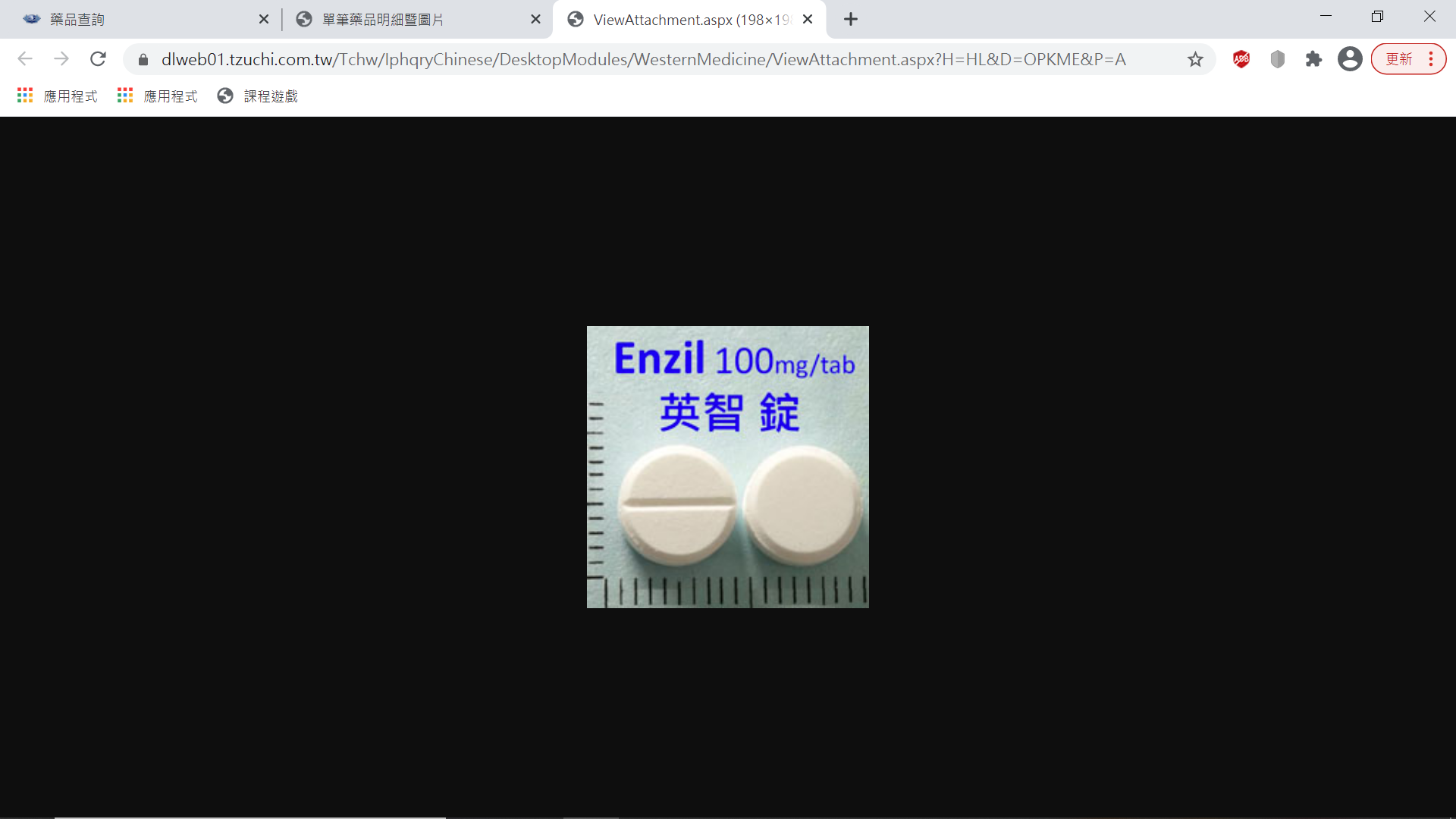 抗流感抗病毒藥 (Ⅰ)---- M2 蛋白質抑制劑
M2 蛋白質抑制劑的使用限制
只對A型流感有效，因B型流感病毒沒有M2 protein 。  
副作用發生頻率高，包括中樞神經副作用(CNS side effect ， 焦慮，無法集中)及腸胃道副作用等(1)。 
快速產生抗藥性的比率也高，大約有1/3的服藥病人會 產生抗藥性，且大約在服藥後2~3天便會產生抗藥性(1~3)。
1, CDC MMWR April 20, 2001 
2, Antimicrob Agents Chemother 1991; 35:1741~7 
3, Arch Intern Med 1995; 155:533~7
抗流感抗病毒藥 (Ⅱ)---- 選擇性神經胺酸脢抑制劑 Selective Neuraminidase Inhibitors
藉由抑制病毒表面之神經胺酸脢，阻止複製完成之病毒自宿主細胞內釋出
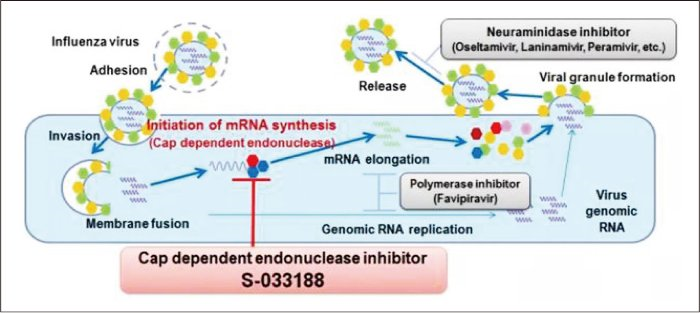 x
抗流感抗病毒藥 (Ⅱ)---- 選擇性神經胺酸脢抑制劑 Selective Neuraminidase Inhibitors
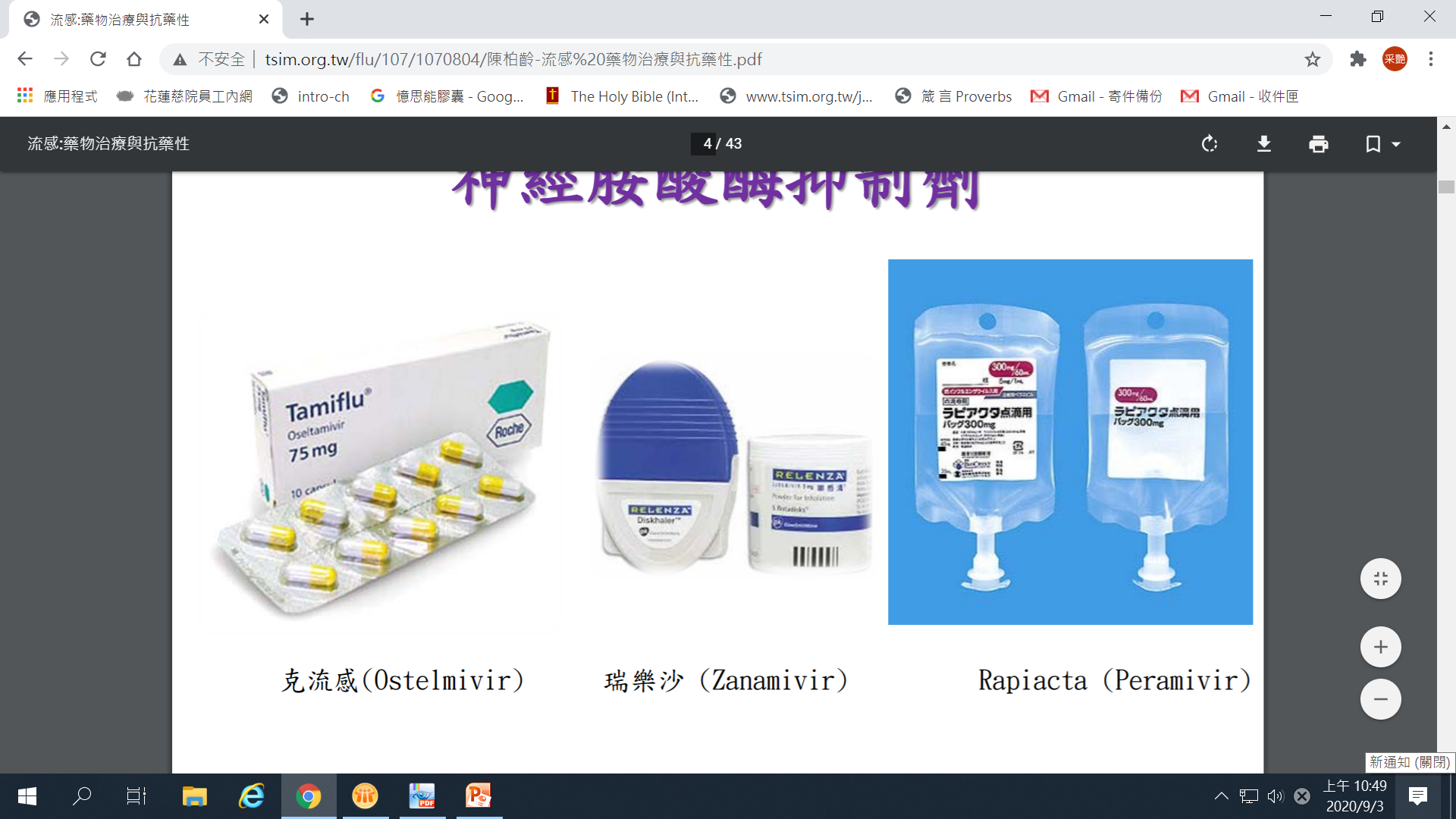 抗流感抗病毒藥 (Ⅱ)---- 選擇性神經胺酸脢抑制劑 Selective Neuraminidase Inhibitors
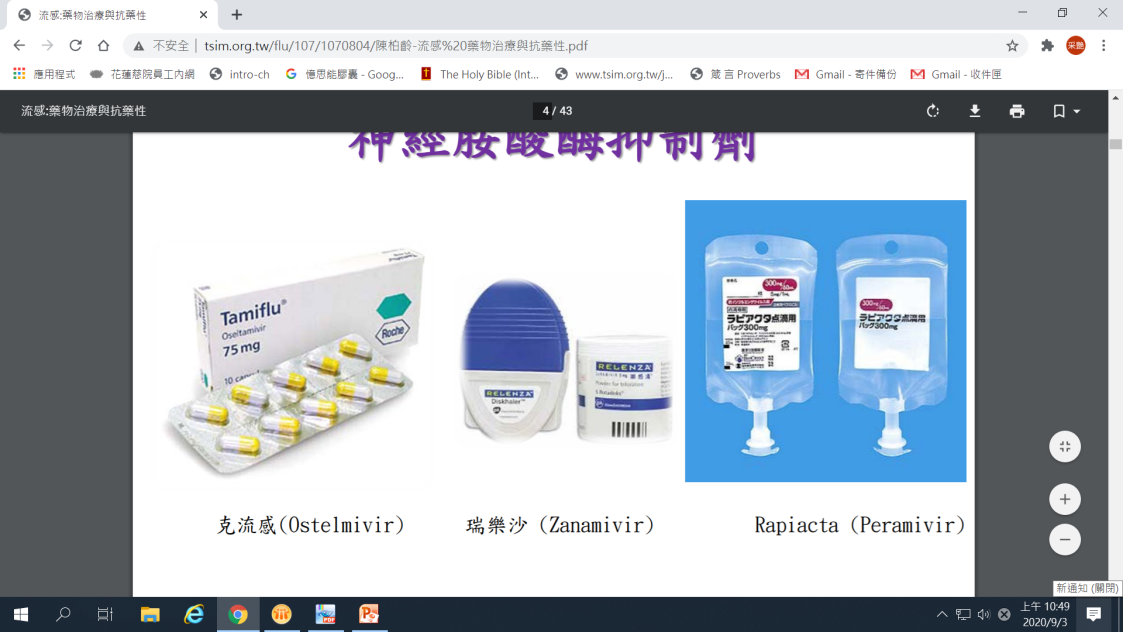 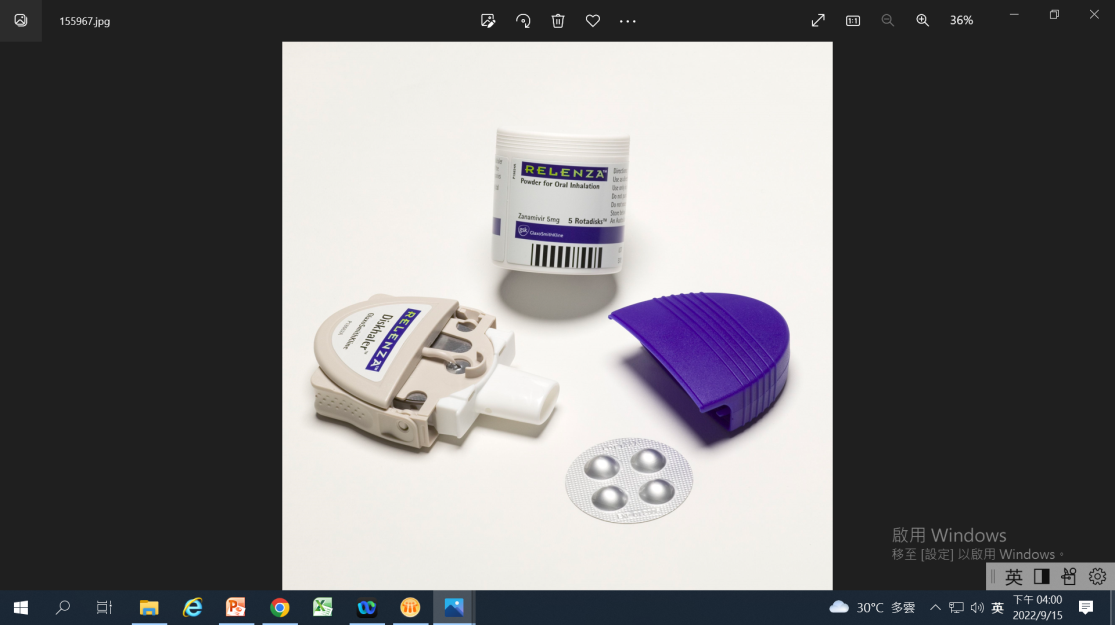 經口吸入劑
抗流感抗病毒藥 (Ⅱ)---- 選擇性神經胺酸脢抑制劑 Selective Neuraminidase Inhibitors
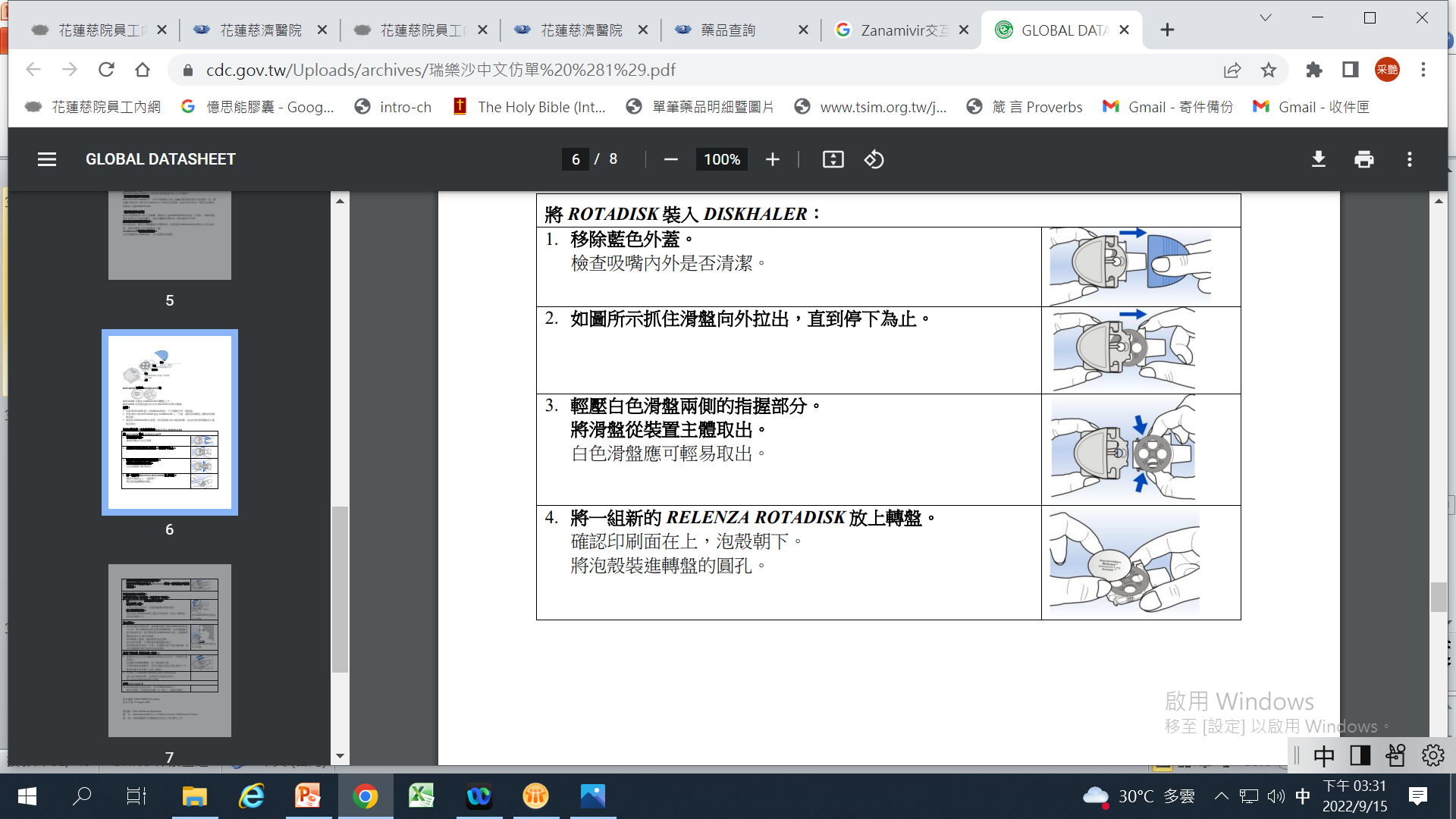 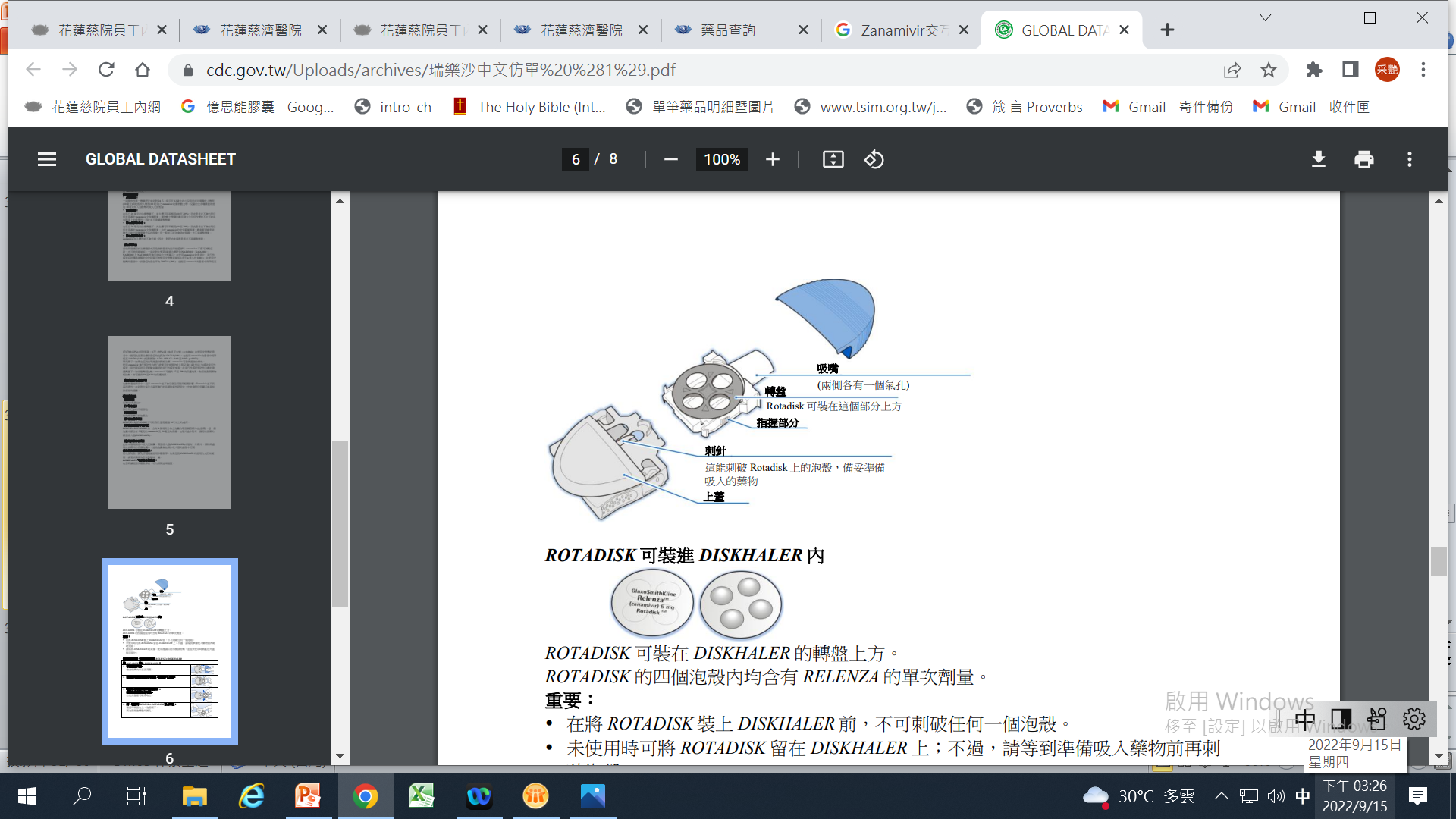 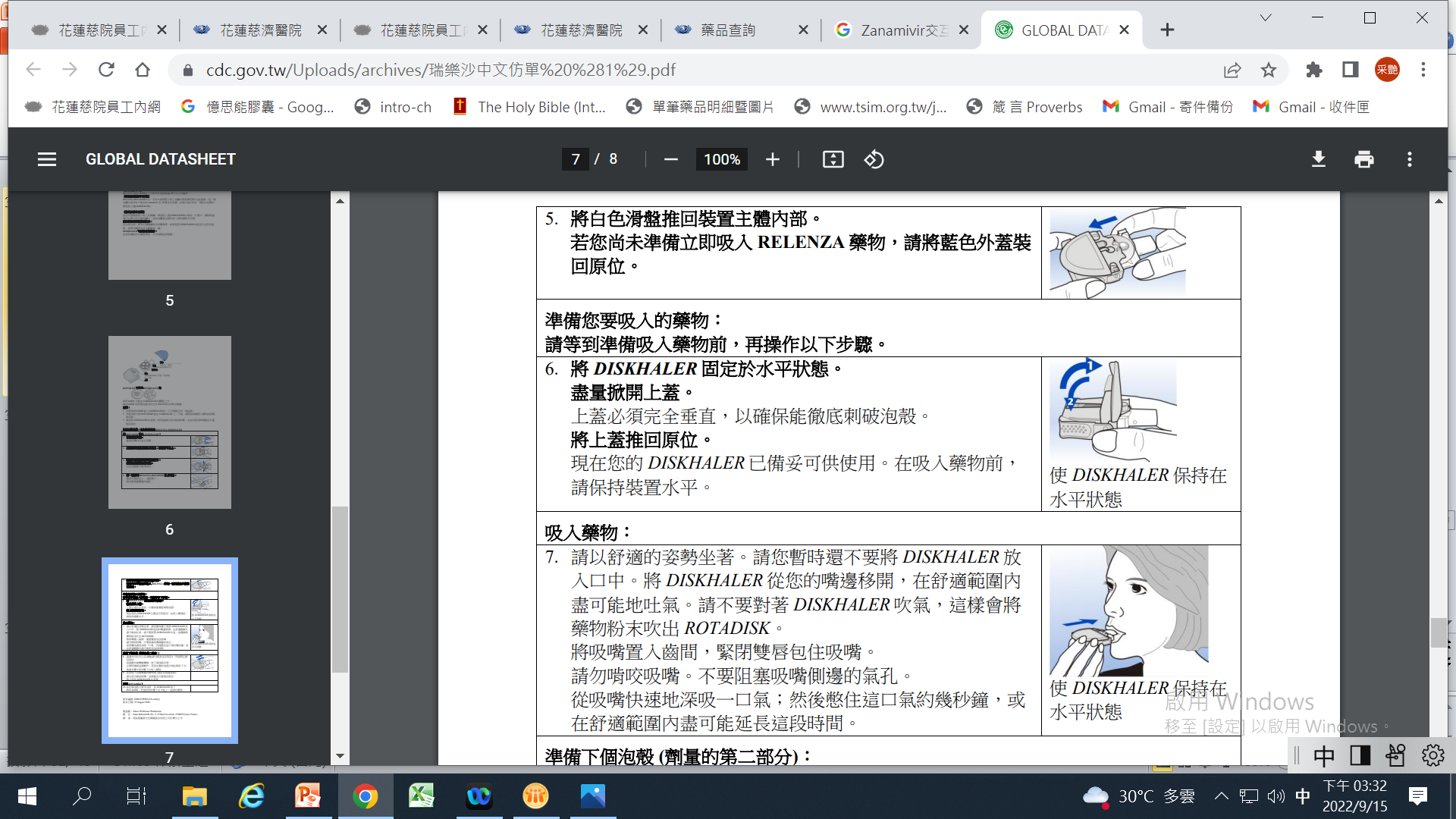 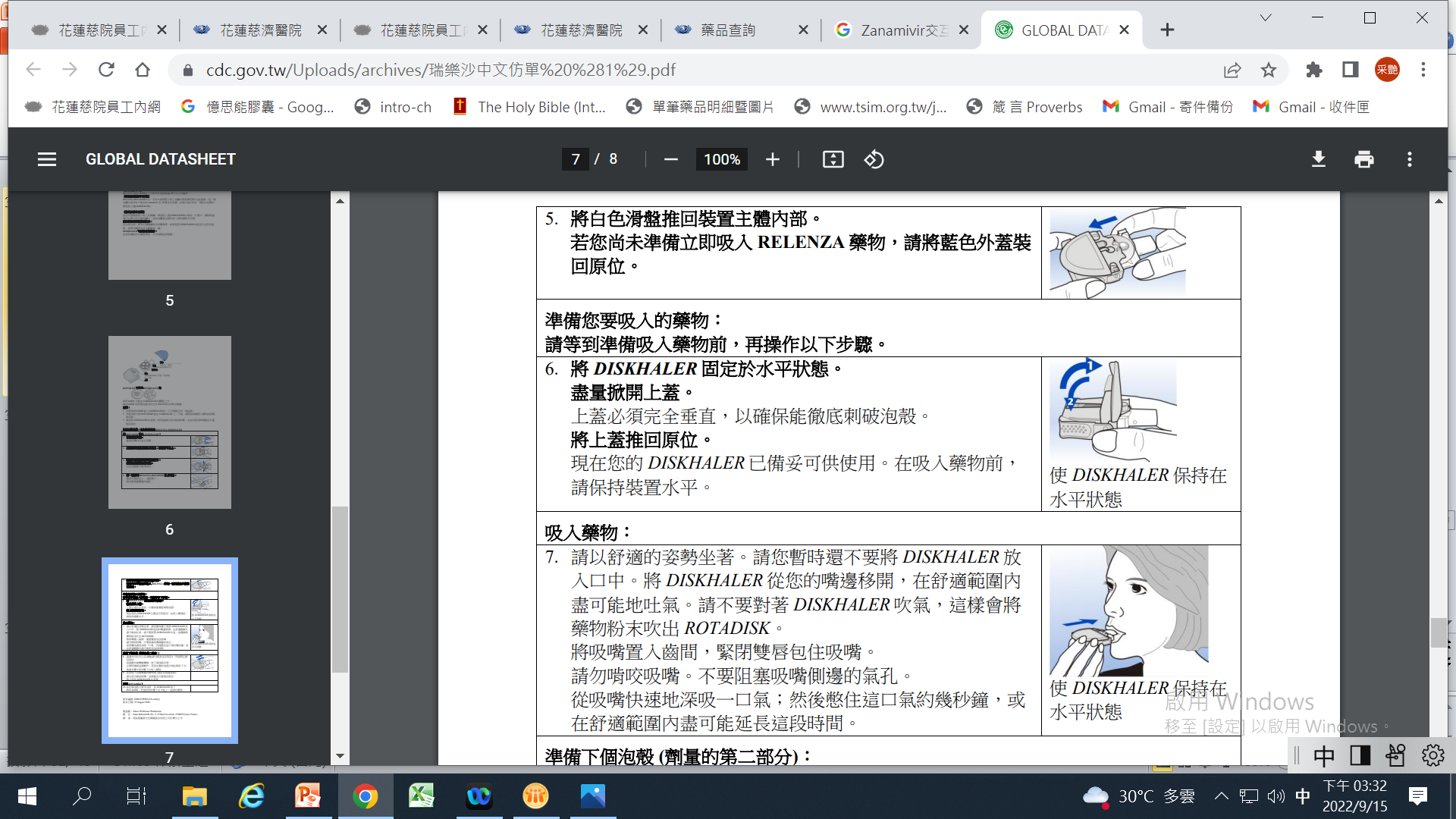 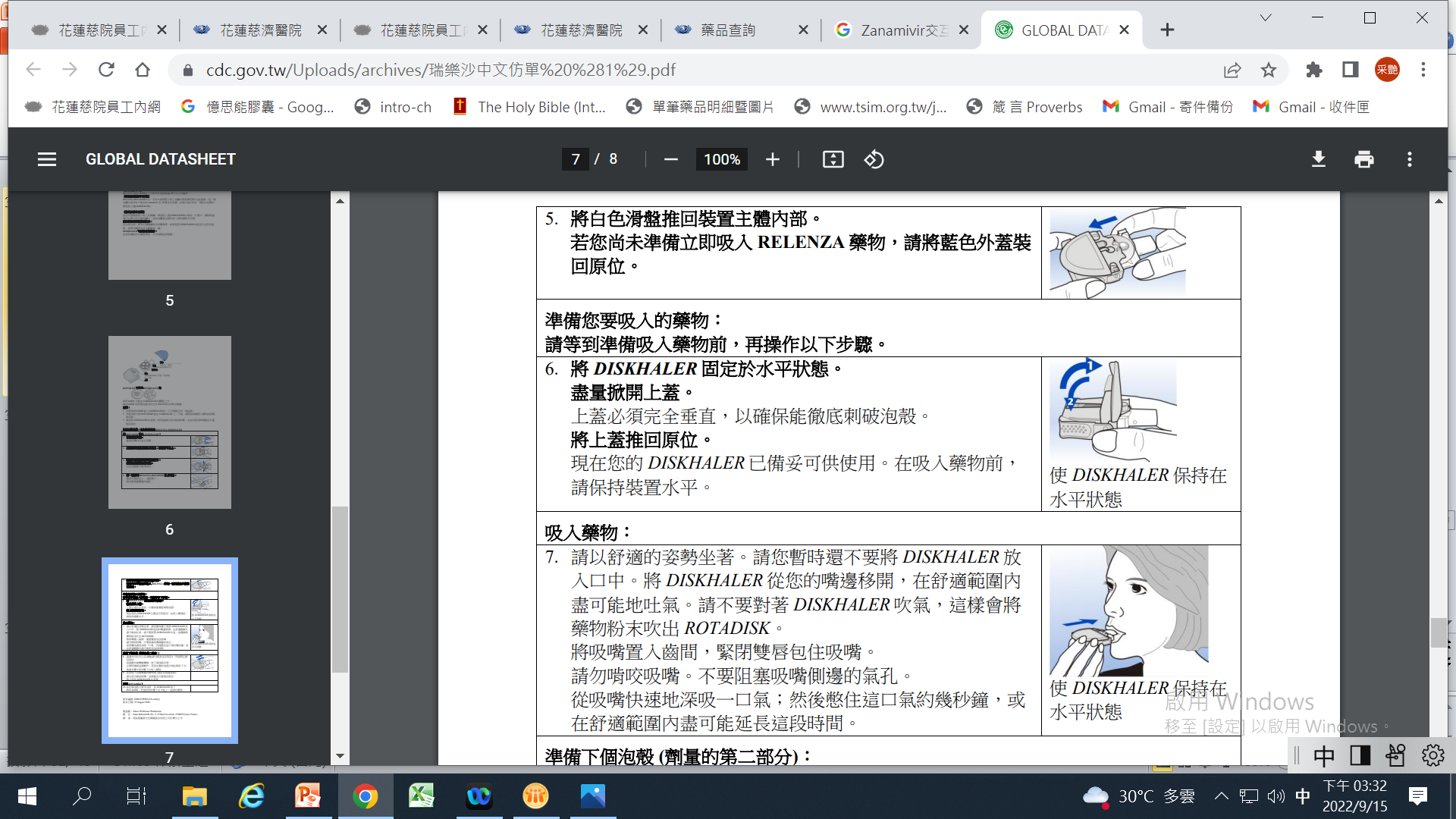 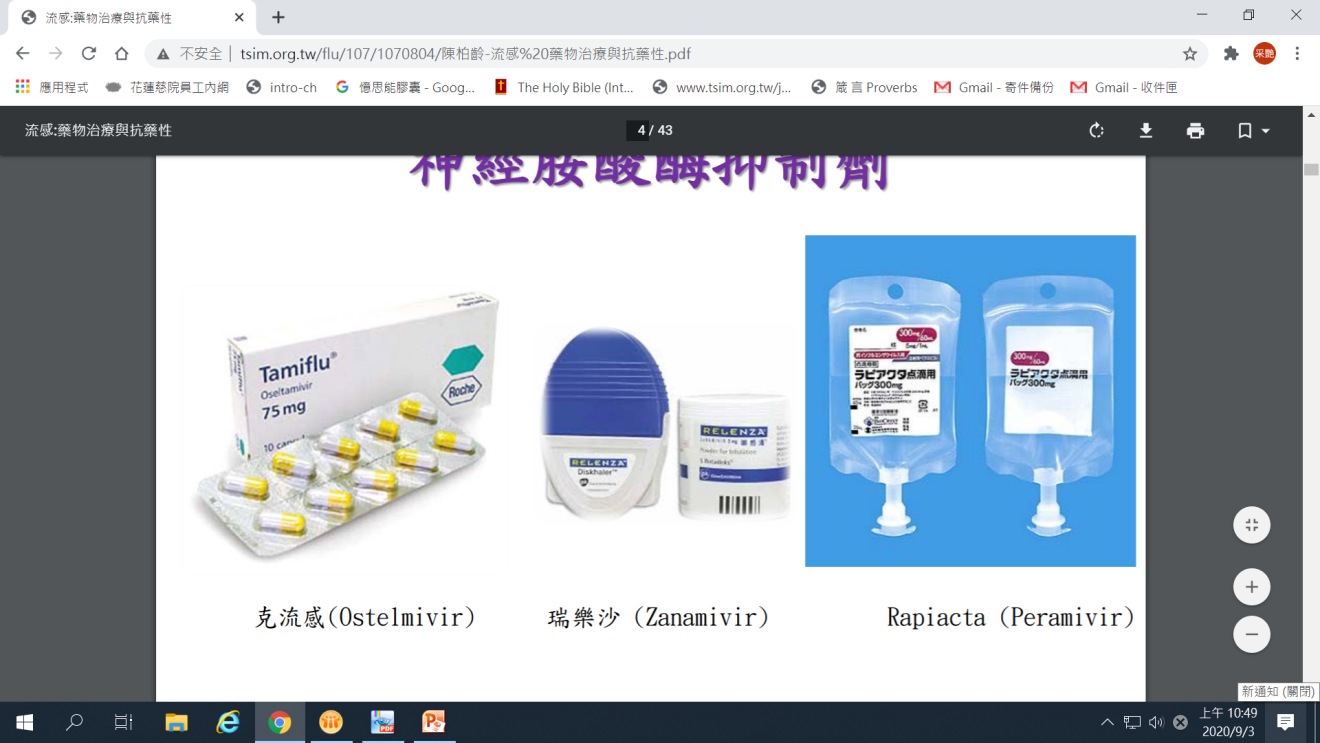 抗流感抗病毒藥 (Ⅱ)---- 選擇性神經胺酸脢抑制劑 Selective Neuraminidase Inhibitors
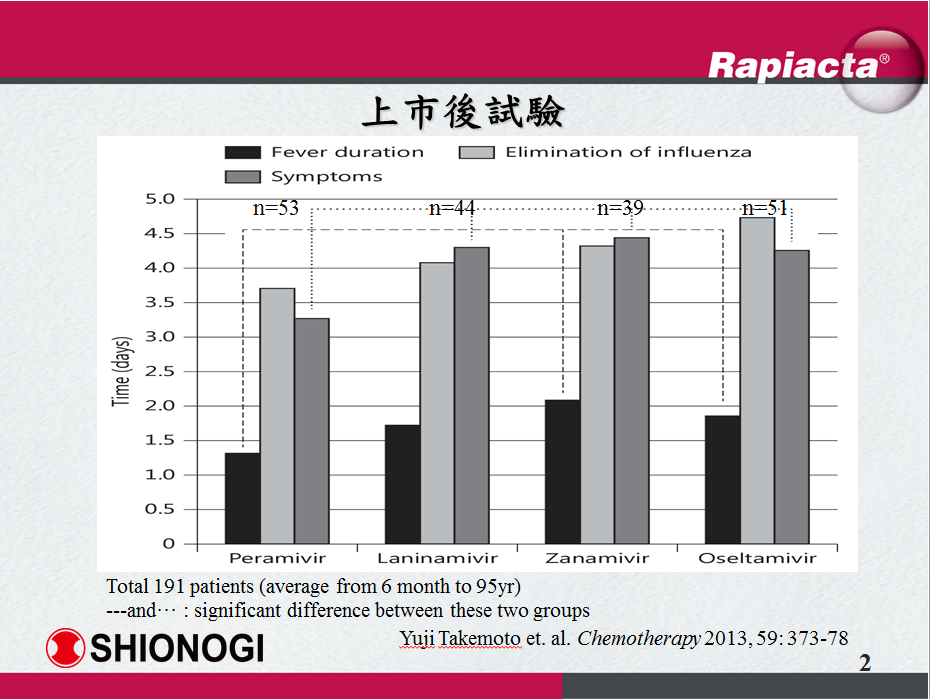 37
公費口服抗病毒藥劑
抗流感抗病毒藥 (Ⅲ)--RNA聚合酶抑制劑(RNA polymerase inhibitor)
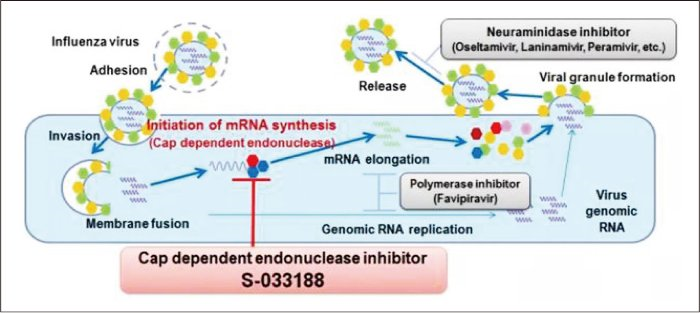 阻礙流感病毒RNA polymerase，防止病毒基因複製與繁殖。
抗流感抗病毒藥 (Ⅲ)--RNA聚合酶抑制劑(RNA polymerase inhibitor)
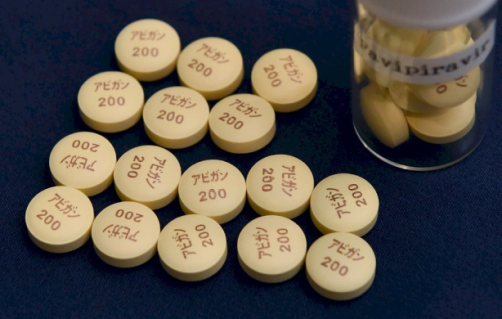 抗流感抗病毒藥 (Ⅳ)---- 核酸內切酶抑制劑(Endonuclease inhibitor)
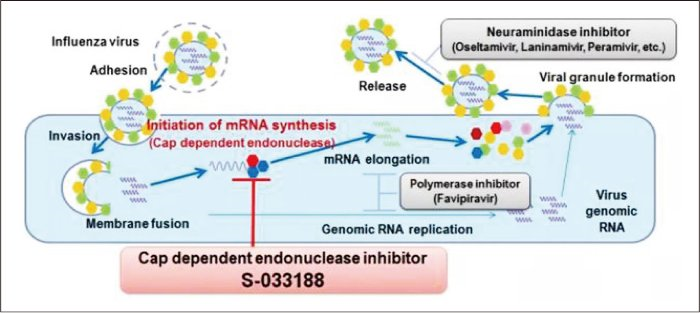 抑制核酸內切酶，使宿主細胞 RNA無法被切除作為 mRNA 的 5’ 帽 (cap) ， 終止病毒mRNA的轉錄
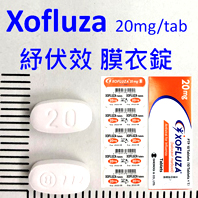 抗流感抗病毒藥 (Ⅳ)---- 核酸內切酶抑制劑(Endonuclease inhibitor)
臨床試驗-CAPSTONE
療效與安全性的建立主要來自兩個試驗 CAPSTONE-1與CAPSTONE-2。兩者皆為隨機分派試驗，比較baloxavir、oseltamivir與安慰劑的療 效與安全性。試驗主要結果為症狀緩解（定義：症狀消 失或轉為輕度）平均所需的時間，
CAPSTOONE-1收治1064位 12到64歲、48小時內有發燒與流感症狀的患者 。
CAPSTONE-2收治1158位12歲以上、48小時內有發燒與流感症狀、且至少有一項CDC定義的 高風險因子流感患者（如年齡大於65歲、有共病症等）。
臨床試驗結果
【療效結果】
CAPSTONE-1 中 baloxavir、oseltamivir與安慰劑分別為53.7小 時、53.8小時、80.2小時，baloxavir達症狀緩解 的時間顯著比安慰劑短，且與oseltamivir相似。 
CAPSTONE-2中達症狀緩解時間如下，baloxavir為 73.2小時、oseltamivir為81小時、安慰劑為102.3小 時，baloxavir低於安慰劑。
【安全性結果】
藥品相關副作用之發生 率baloxavir為4.4%，顯著低於oselmamivir發生率 8.4% （p=0.009）。
Baloxavir 組發生率較高且與藥品相關的副作用有腹瀉（1.8%）與噁心（0.3%）。
Baloxavir用於1 2歲以下兒童的大型臨床試驗 miniSTONE-2正進行中且已初步證實有療效，尚待更完整的資訊支持兒童使用baloxavir的劑量、療效與安全性。
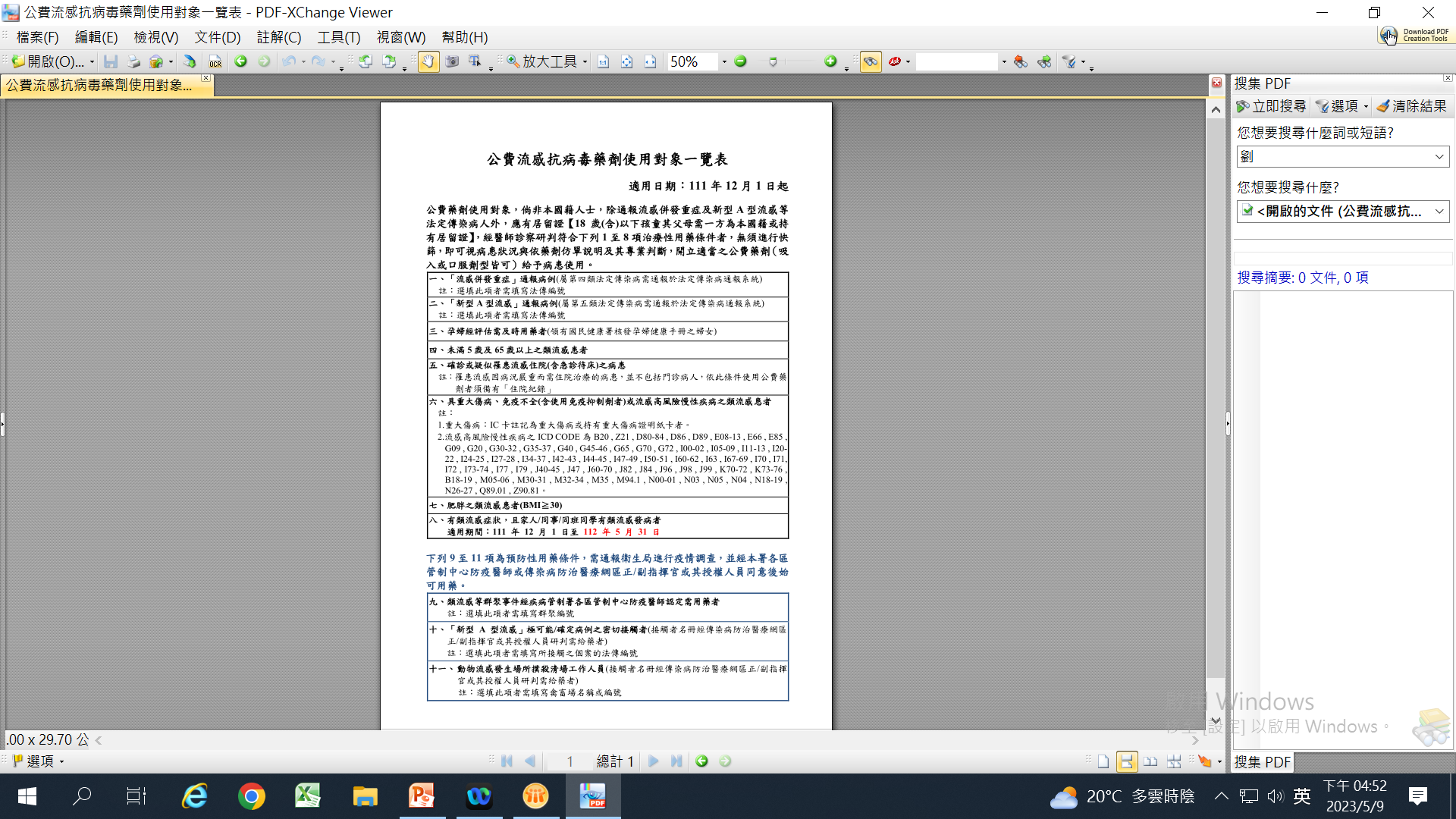 Note
如經評估後，認為使用抗病毒藥劑帶來的潛在益處，大於對胎兒造成的風險時，則仍可使用。
有些專家建議針對流感重症病患，可考慮投予加倍之抗流感病毒藥物劑量 (如oseltamivir 150mg BID)，或延長用藥期間，但目前尚未有臨床研究支持此用 法。
針對嚴重免疫不全病人(尤其是血液幹細胞移植後病人），因流感病毒排出時間常較一般人長，有較高機會產生抗藥性，須持續追蹤患者之發病情況是否得到緩解。
Thank you for your attention.